ИТОГИ УЧЕБНОЙ РАБОТЫ 
НАЧАЛЬНОЙ ШКОЛЫ ЗА  III ЧЕТВЕРТЬ
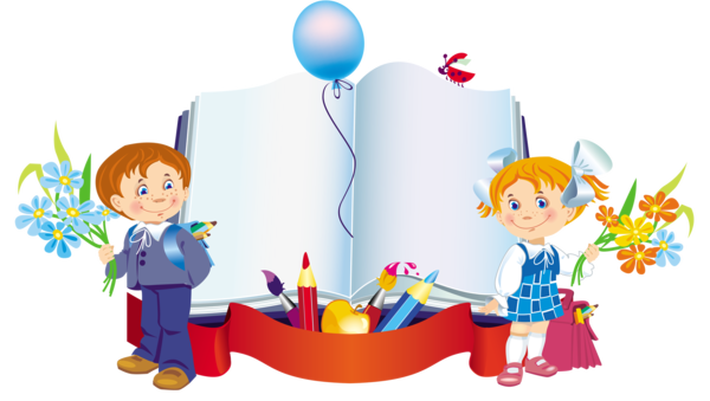 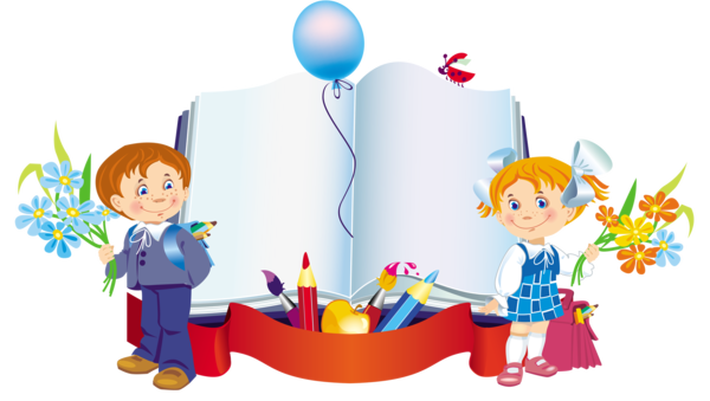 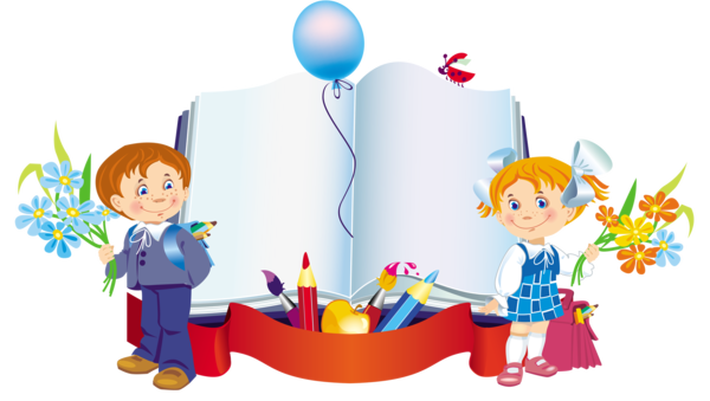 2022-2023 учебный год
Движение обучающихся  начальной школы 
в III четверти 2023-2023 уч. года
Успеваемость, качество знаний по классам
Резерв (учащиеся с одной «3») :
Сравнительный анализ учебной деятельности по четвертям
Сравнительный анализ учебной деятельности по годам
РЕКОМЕНДАЦИИ:
1. На заседании ШМО проанализировать результаты III четверти, определить приемы и методы, способствующие повышению качества обучения.
2.Классным руководителям в IV четверти взять под особый контроль успеваемость учащихся, имеющих в четверти одну «3» и «4».
3.Совершенствовать качество проведения уроков, применяя новые, современные подходы, как к содержательной части уроков, так и к выбору образовательных технологий, эффективных методов преподавания. 
4.Обеспечить индивидуальный и дифференцированный подход при организации самостоятельной работы на уроке, контроля усвоения знаний учащимися по отдельным темам (включать посильные индивидуальные задания слабоуспевающим ученикам).
5. Продолжить мониторинг пропусков уроков обучающимися без уважительной причины. 
6.Проинформировать родителей об итогах 3 четверти 2022-2023 учебного года.